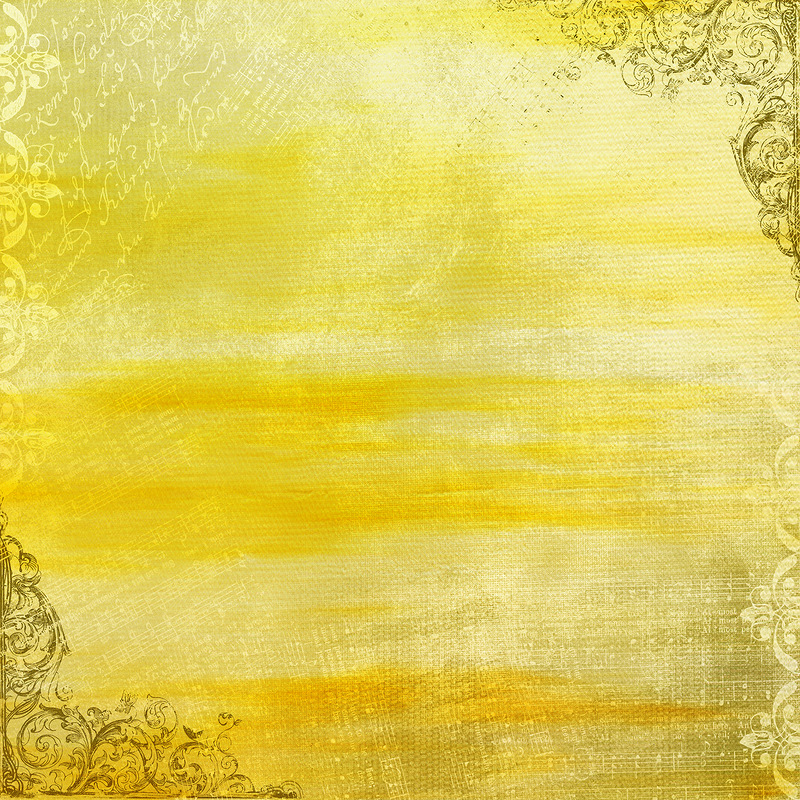 Музыкально- дидактическая игра 
«РИТМОСЛОВ»
Цель: знакомство с музыкальными длительностями; развитие чувства ритма детей; закрепление знания музыкальных инструментов
Игровой материал: карточки с изображение детей играющих на музыкальных инструментах; карточки с изображением нот
Ход игры: Произнесение названий музыкальных инструментов в ритме может сопровождаться имитацией игры на этих инструментах. Так же из карточек можно составлять целые ритмические цепочки. 
Еще одна форма использования этой игры - ритмическое многоголосие, когда каждый из детей ведет свою партию многократно проговаривая название  инструмента. Таким образом, инструменты накладываются друг на друга.
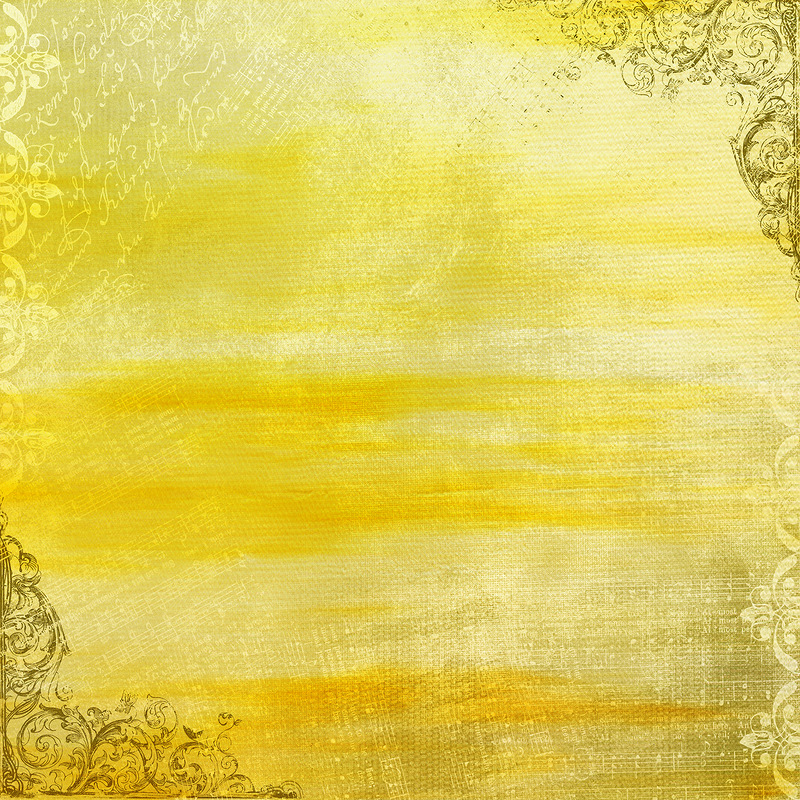 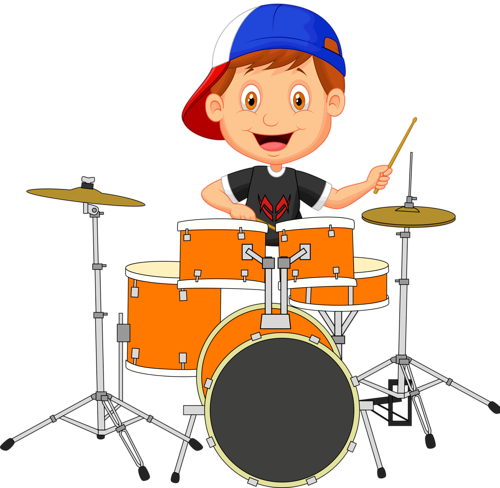 БА-РА-БАН
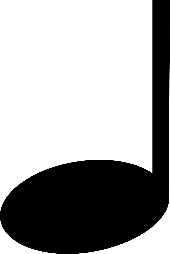 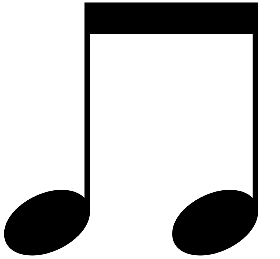 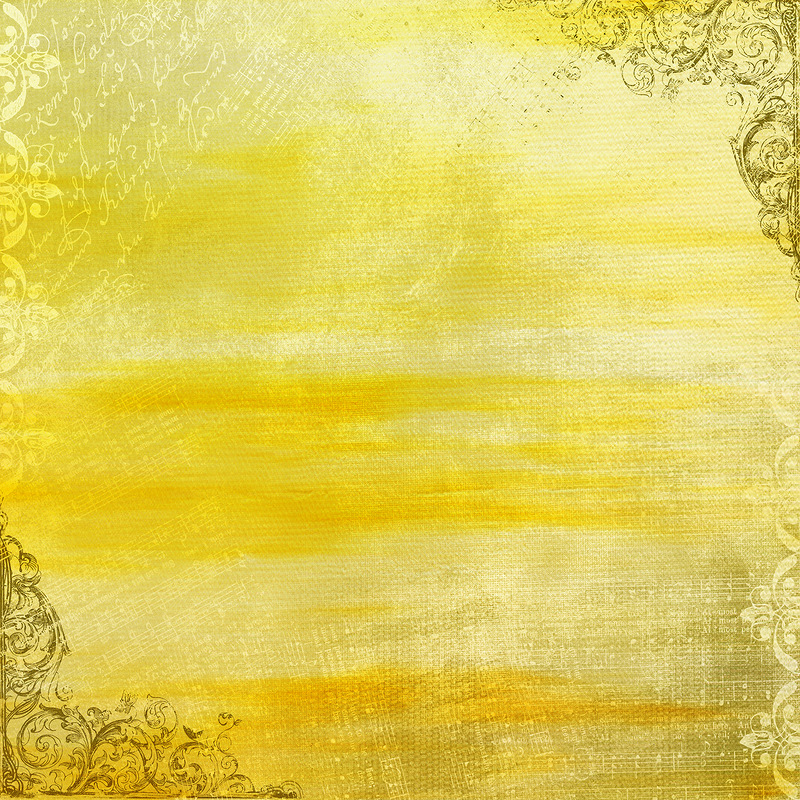 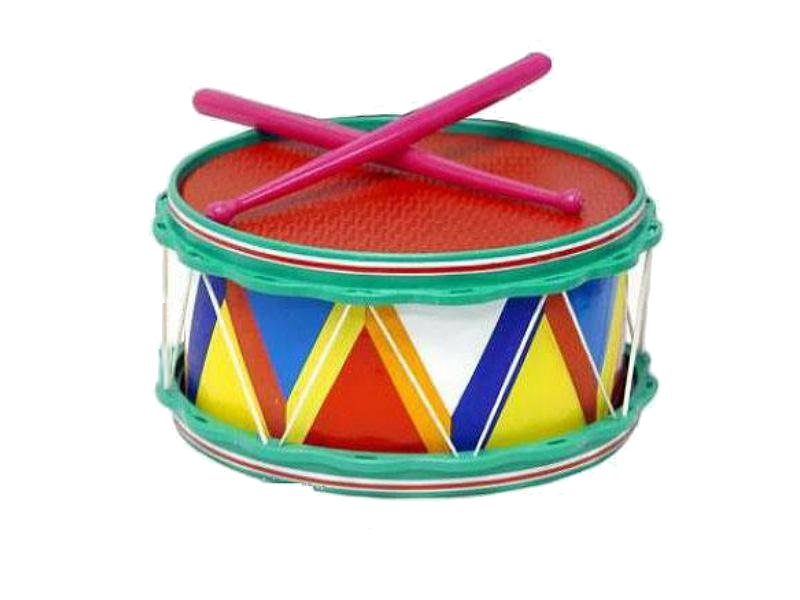 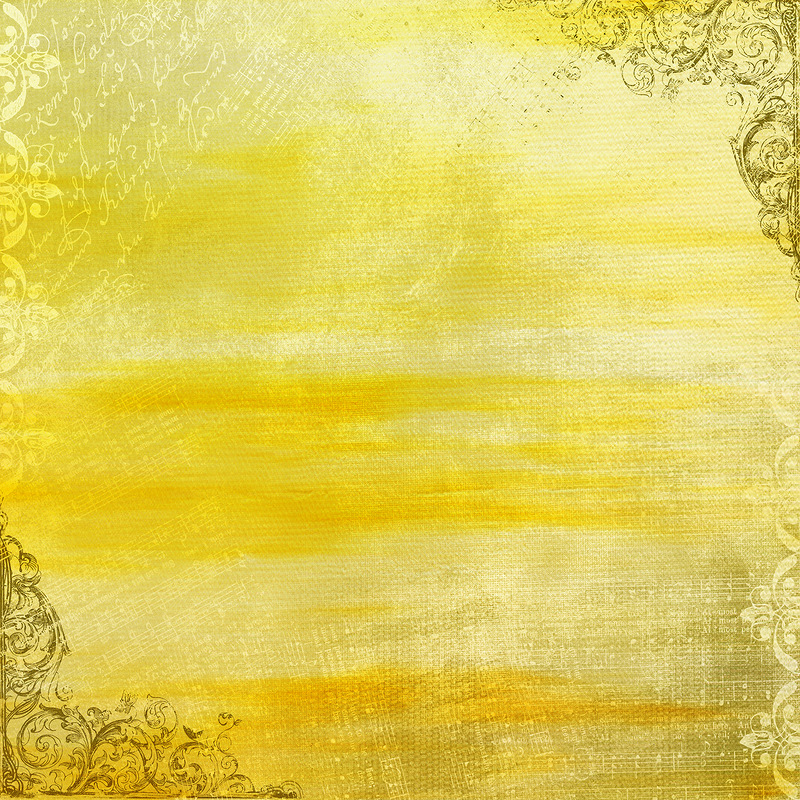 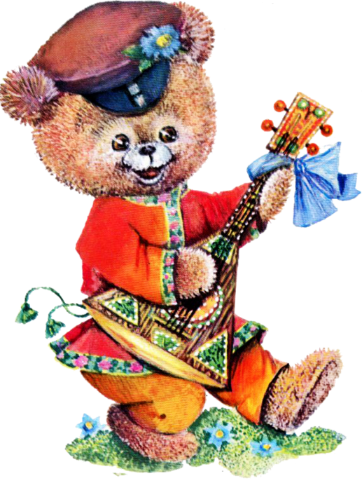 БА-ЛА-ЛАЙ-КА
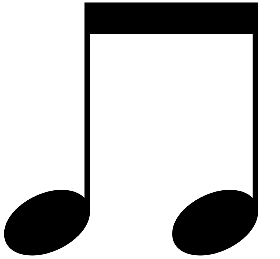 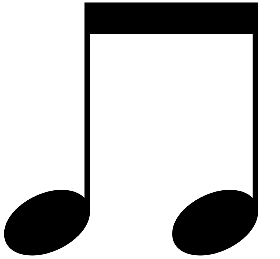 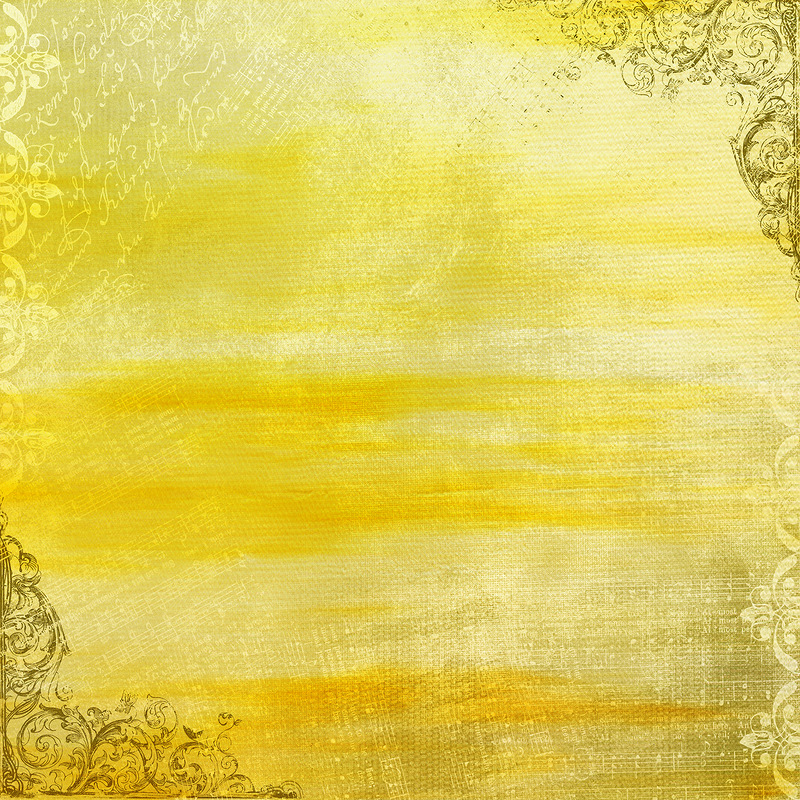 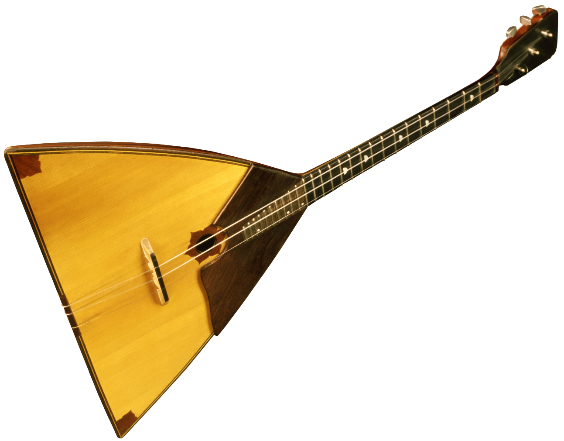 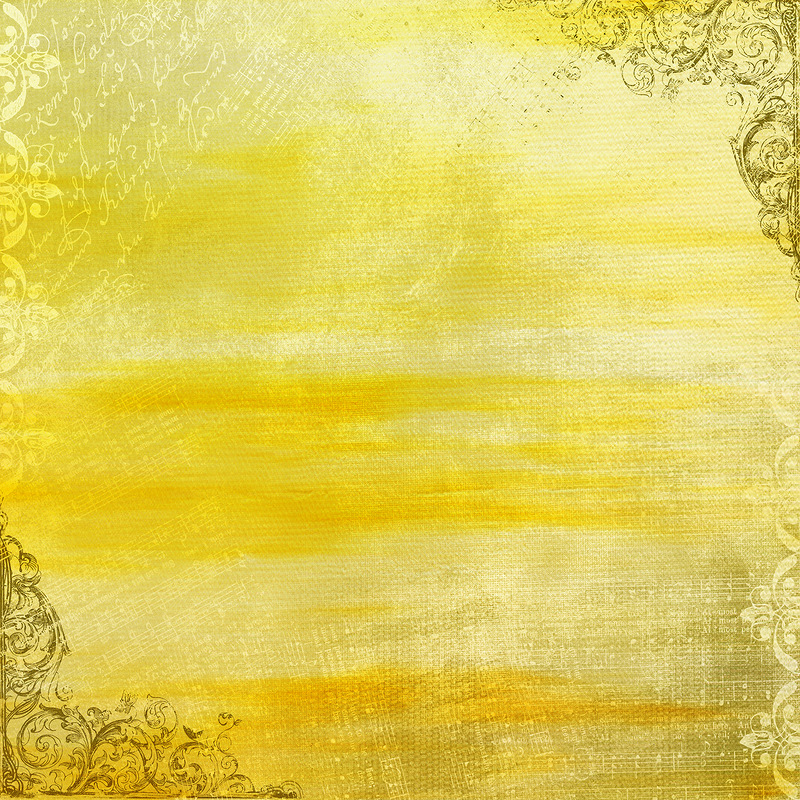 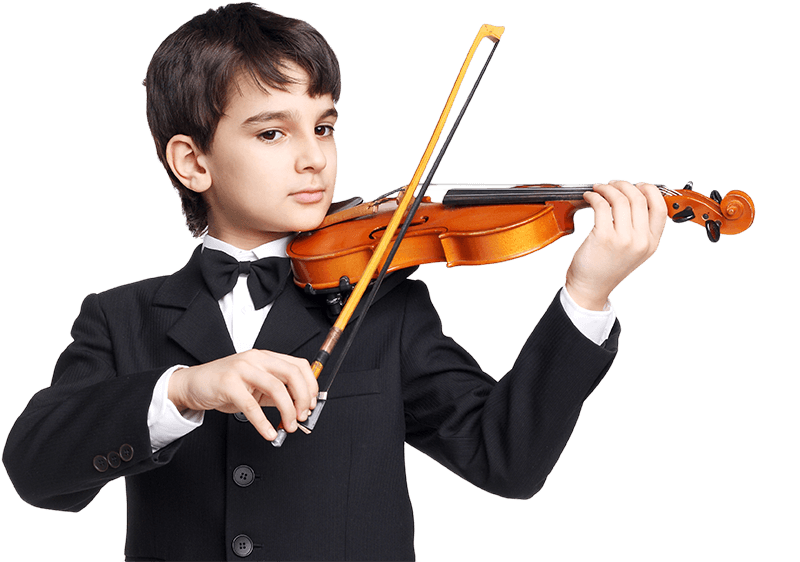 СКРИП - КА
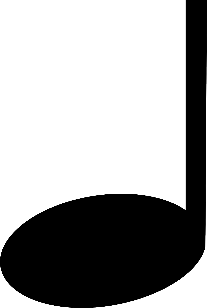 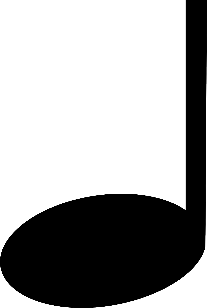 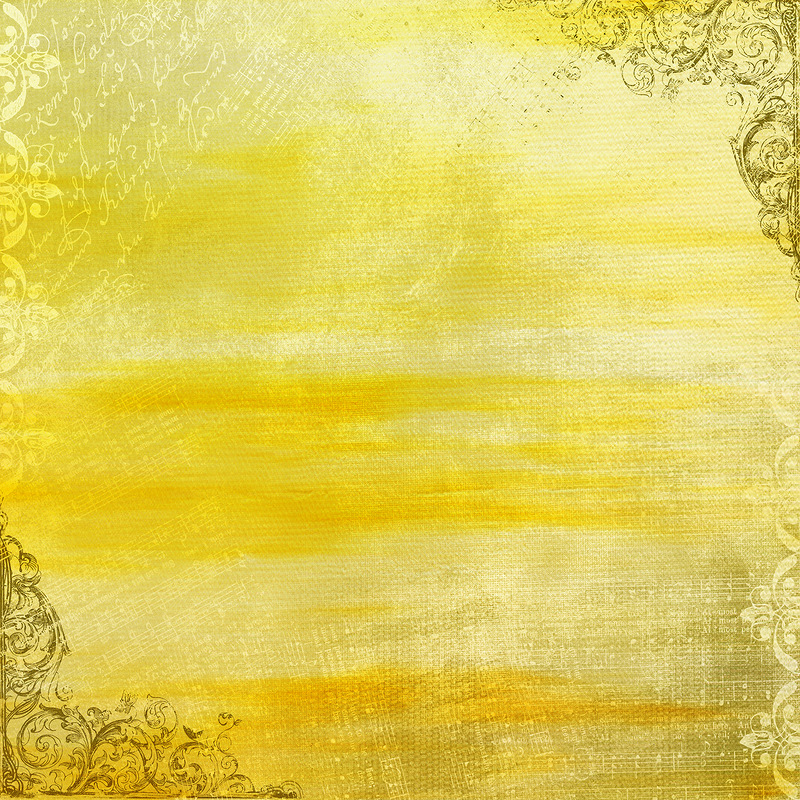 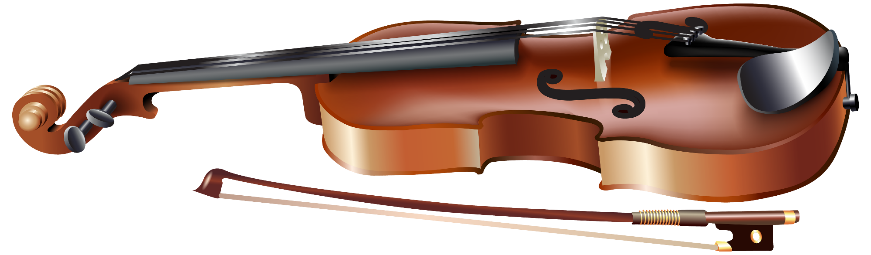 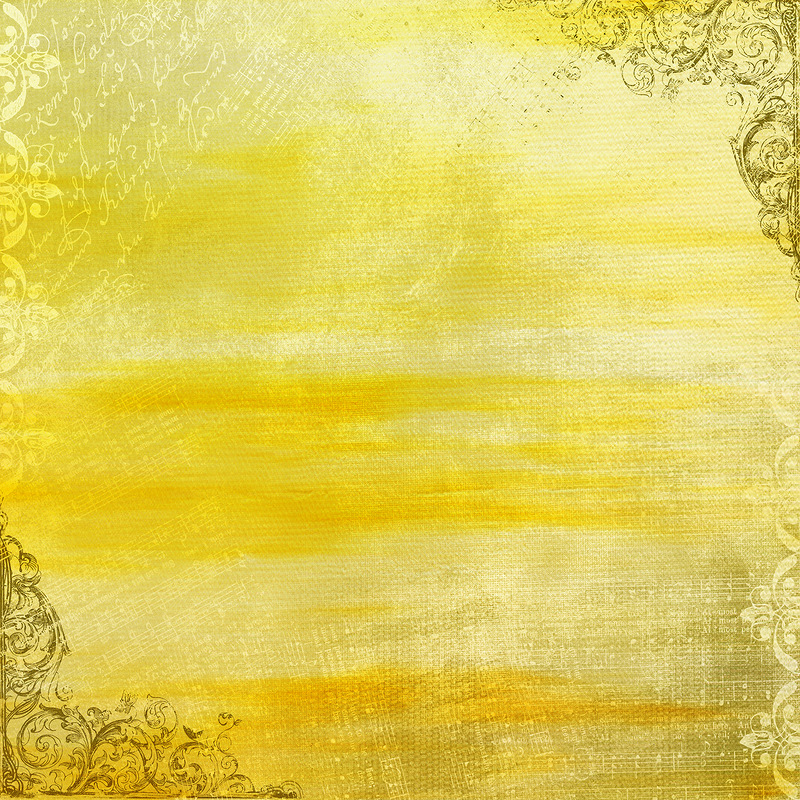 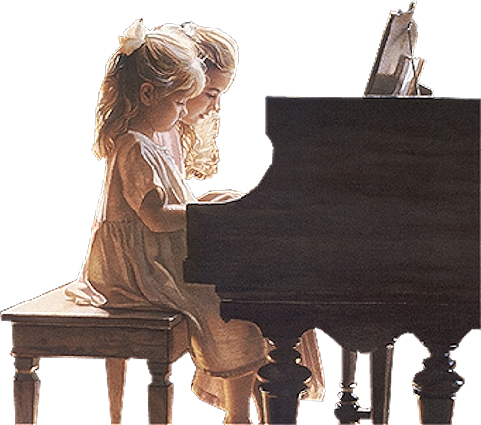 ПИ-А-НИ-НО
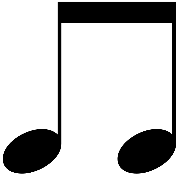 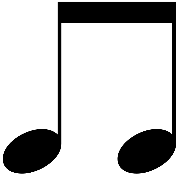 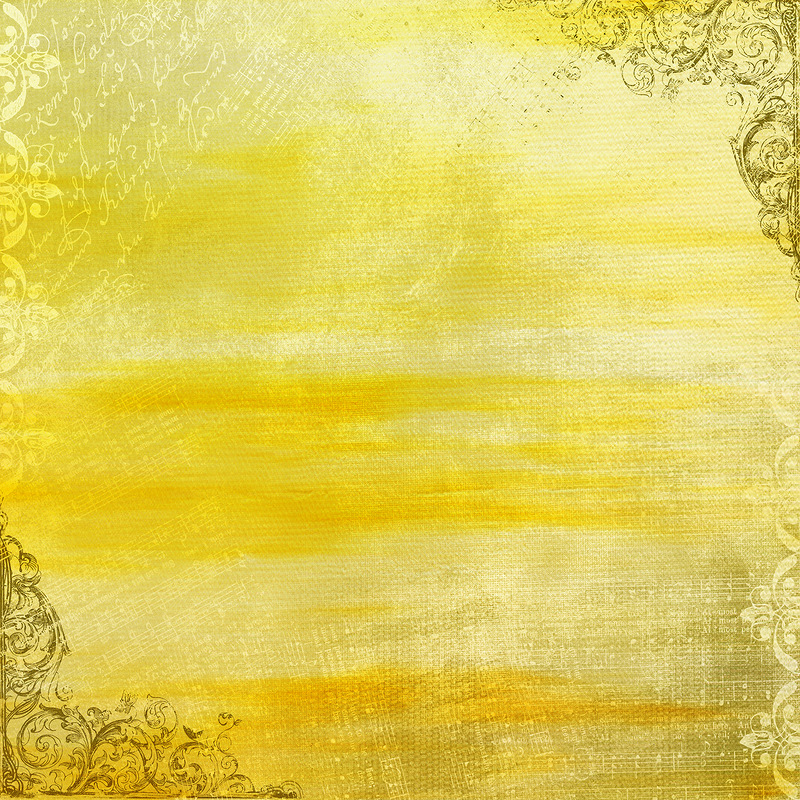 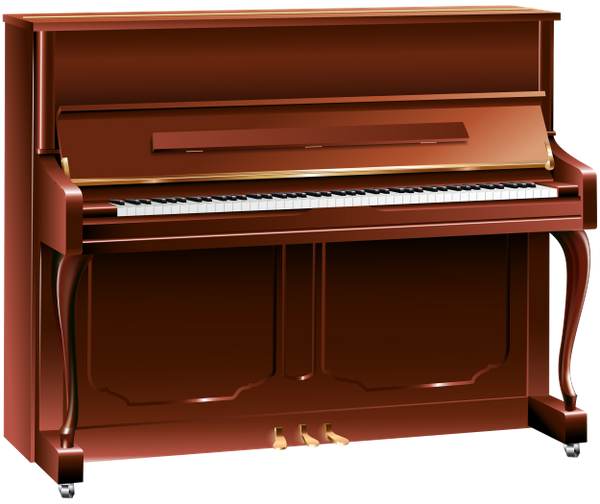